prezentacja specjalności
E-biznes IE-biznes Ii
e-Biznes, czyli biznes elektroniczny
Pojęcie wprowadzone w 1995 przez IBM, oznaczające każdą działalność (przedsięwzięcie) prowadzone za pomocą i/lub w przestrzeni mediów elektronicznych (telekomunikacyjnych, teleinformatycznych) generujące przychody i mające na celu osiągnięcie zysku.
Dlaczego e-biznes?
dziedzina o ogromnych perspektywach rozwojowych - jesteśmy wciąż w początkowej fazie jej rozwoju,
duży popyt na specjalistów: regułą są wzrosty w granicach 20-50% rocznie w poszczególnych obszarach e-biznesu,
atrakcyjna, pełna wyzwań i dobrze płatna praca w zawodach związanych z zastosowaniami nowoczesnych technologii,
duże możliwości w zakresie wyboru i kształtowania indywidualnej ścieżki kariery zawodowej,
niespotykane w innych dziedzinach szanse na szybki sukces WŁASNEGO przedsięwzięcia (nasza-klasa.pl, neo24.pl).
E-BIZNES - specjalność
Specjalność E-biznes jest prowadzona na studiach I i II stopnia od 2003 roku.
Kadrę dydaktyczną stanowią młodzi specjaliści wielu dziedzin e-biznesu, mający stały kontakt z praktyką gospodarczą.
W 2011 roku specjalność przeszła gruntowną reorganizację w odpowiedzi na potrzeby rynku i oczekiwania studentów.
Jako specjalność kładzie ogromny nacisk na to, co powinien wiedzieć wchodzący na rynek młody przedsiębiorca.
Uczy kształtować własny warsztat pracy i przygotowuje do samozatrudnienia – jak żadna inna specjalność.
E-BIZNES I - przedmioty
ROK II
Technologie e-biznesu

ROK III
Bezpieczeństwo e-biznesu
Projektowanie stron internetowych
Ekonomika e-biznesu
Systemy organizacji informacji w Internecie
Outsourcing usług w e-biznesie
Internetowe narzędzia oprogramowania
Infrastruktura e-handlu
Języki oprogramowania wyższego rzędu
Konsulting informatyczny
Środowisko komunikacyjne e-biznesu
Tworzenie aplikacji internetowych
przedmioty obowiązkowe
przedmioty do wyboru
(4 z 8)
E-BIZNES II - przedmioty
ROK I
Cywilizacja Web 2.0

ROK II
Optymalizacja stron internetowych
Rynek oprogramowania e-biznesu
Eksploracja danych w e-biznesie
Etyka e-biznesu
Rynek technologii informacyjnych
Środowisko języka XML
Technologie komunikacji multimedialnej
Organizacja i funkcjonowanie e-przedsiębiorstwa
Technologie mobilne w e-biznesie
Technologie pracy grupowej
Zaawansowane bazy danych
przedmioty obowiązkowe
przedmioty do wyboru
(4 z 8)
E-BIZNES - wiedza
Na zajęciach przedstawimy specyfikę organizacji i funkcjonowania następujących segmentów e-biznesu:
e-marketing, e-reklama, e-PR,,
e-handel (sklepy, aukcje, przetargi),
e-bankowość, e-finanse, e-ubezpieczenia,
e-usługi,
e-turystyka, 
e-społeczności konsumenckie.
E-BIZNES - wiedza
Po zakończeniu zajęć student powinien 
posiadać wiedzę z zakresu:
zasad prowadzenia działalności biznesowej i marketingowej z wykorzystaniem nowoczesnych technologii informacyjno-komunikacyjnych,
społecznych, gospodarczych i technologicznych aspektów e-biznesu,
najnowszych modeli zarządzania e‐przedsiębiorstwami.
E-BIZNES - umiejętności
Na zajęciach wykształcimy praktyczne umiejętności w zakresie:
zastosowań nowoczesnych technologii informacyjno-komunikacyjnych,
projektowania stron, witryn, aplikacji internetowych, zarządzania serwisem WWW,
optymalizacji witryn Internetu, prowadzenia skutecznych działań z zakresu e-marketingu,
zarządzania treścią,
zarządzania transakcjami (sprzedaż, płatności, dostawy itp.),
E-BIZNES - umiejętności
obsługi klienta (e-SCM, e-CRM),
zarządzania bazami danych e-biznesu (produktowymi, klienckimi, transakcyjnymi, itp.),
doboru oprogramowania dla potrzeb przedsięwzięć e‐biznesowych,
eksploracji danych, pozyskiwania wiedzy,
bezpieczeństwa e-biznesu,
kształtowania społeczności internetowych,
poruszania się w środowisku Web 2.0,
wykorzystania technologii mobilnych w e-biznesie
zarządzania e‐przedsiębiorstwem,
kształtowania etycznych zachowań w e-biznesie.
E-BIZNES – cele do osiągnięcia
Profesjonalizm w dziedzinie e-biznesu:
analityk, projektant, technolog, administrator aplikacji e-biznesowych,
specjalista w zakresie zarządzania treścią (pozyskiwanie, gromadzenie i przetwarzanie informacji oraz wiedzy z Internetu),
konsultant przedsięwzięć e-biznesowych we wszystkich rodzajach przedsiębiorstw, organizacji i instytucji,
koordynator ds. wdrożeń systemów e-biznesu,
menedżer e-biznesu,
 … a dla wielu – realizacja marzeń: WŁASNE udane przedsięwzięcie e-biznesowe.
Co ponad przedmioty…
Zaangażowanie w działalność studenckiego koła naukowego dedykowanego e-biznesowi, KN Elektron (aktualnie rekrutującego członków),
Realizacja projektów z obszaru e-biznesu (badania rynkowe, krytyczna analiza artykułów, aktywna współpraca z praktyką gospodarczą – praca na żywym organizmie),
Co ponad przedmioty…c.d.
Możliwość odbycia stażu u największych dolnośląskiego e-biznesu (neo24.pl, money.pl),
Analiza i obserwacja najnowszych trendów związanych z rozwojem e-biznesu (social media, technologie mobilne, Web 2.0 itd.),
Współpraca z praktykami e-biznesu, nie tylko z Polski.
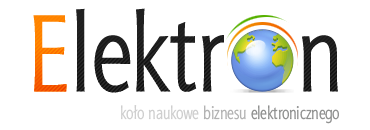 "Nie ma nic lepszego podczas studiowania, jak zdobywanie wiedzy praktycznej z danej dziedziny, nie ma też nic lepszego w biznesie jak świeże spojrzenie ludzi wchodzących w daną branżę. Dlatego uważam, że działalność, jaką prowadzi KNBE Elektron to świetnie zainwestowany czas dla studentów i cieszę się, że mieliśmy okazję wymienić swoje doświadczenia i spojrzenie na biznes."
 
Dawid Fabiś, Dyrektor Sprzedaży M2M w sieci Orange



Więcej na www.elektron.ue.wroc.pl
Dziękujemy za uwagę i zapraszamy do zadawania pytań

Maciej Laska: maciej.laska@ue.wroc.pl 
Łukasz Łysik: lukasz.lysik@ue.wroc.pl